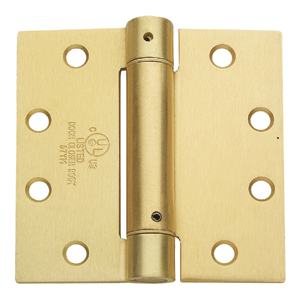 Bisagra
Gál 4:4-5: cuando vino la plenitud del tiempo, Dios envió a su Hijo, nacido de mujer, nacido bajo la ley,  a fin de que redimiera a los que estaban balo la ley, para que recibiéramos la adopción de hijos.

Jesús, simiente de la mujer –

Rom 16:20:  el Dios de paz aplastará pronto a Satanás debajo de vuestros pies.

- Referencia a Gén 3:15 -
Gén 1-3:  pondré enemistad entre
tú y la mujer, y entre tu simiente y su simiente; él te herirá en la cabeza, y tú lo herirás en el calcañar.  (3:15)

- Promesa de un Salvador -
Gál 3:16:  las promesas fueron hechas a Abraham y a su descendencia. No dice: y a las descendencias, como  refiriéndose a muchas, sino  más bien a una: y a tu descendencia, es decir, Cristo.

- Cristo es la simiente de Abraham -
Gén 12-22: en tu simiente  serán bendecidas todas las naciones de la tierra, porque tú has obedecido mi voz.
(22:18)

- la simiente de Abraham -
2 Sam 7:  levantaré a tu descendiente después de ti, el cual saldrá de tus entrañas, y estableceré su reino. El edificará casa a mi nombre, y yo estableceré el trono de su reino para siempre. 
(7:12-13)

- el hijo de David -
Hech 2:30:  siendo profeta, y sabiendo que Dios le había jurado sentar a uno de sus descendientes en su trono, miró hacia el futuro y habló de la resurrección de Cristo

- Cristo es el hijo de David-
Gén 1-3:  el pecado y la promesa del Salvador
Gén 12-15:  el simiente de Abraham
2 Sam 7:  el hijo de David reinará para siempre
Sal 2, 110:  el Rey sobre Su reino eterno
Sal 16:  el Mesías será resucitado de la muerte
Joel 2:  la venida del Espíritu Santo
Dan 2:  el reino vendrá en los días del imperio romano
Isa 2, 11:  salvación será proclamada desde Jerusalén
Jer 31:  un Pacto nuevo vendrá
Lc 24:  Jesus:  Yo soy el tema de las escrituras del AP
Lc 24:44 - Estas son las palabras que os hablé, estando aún con vosotros: que era necesario que se cumpliese todo lo que está escrito de mí en la ley de Moisés, en los profetas y en los salmos.
Mateo 1 – Hechos 1
Nacimiento de Jesús...ministerio...enseñanzas…
milagros…prueba de su deidad...preparación de los apóstoles…muerte…resurrección… ascensión al padre...apóstoles juntos en Jerusalén
Todo está preparado para Hechos 2
Hechos 2:  la Bisagra de la Bíblia
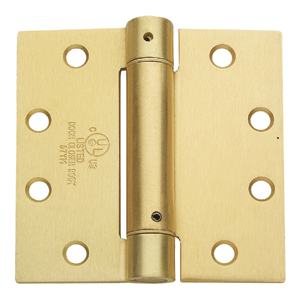 H
e
ch
o
s

2
Génesis 1
a
Hechos 1
Hechos 3
a
Apocalipsis 22
Hechos 2:  la Bisagra de la Bíblia
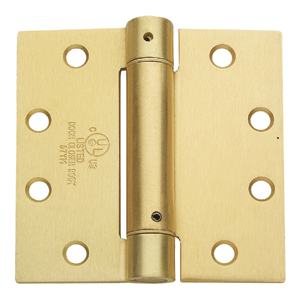 Génesis 1 – Hechos 1
Hechos 3 – Apocalipsis 22
H
e
ch
o
s

2
Todo la historia del plan de Dios de proveer un Salvador para redimirnos de la pena del pecado.
La proclamación del evangélio de nuestra redención a todo el mundo
hacia a
hacia atrás a
Hechos 2:  la Bisagra de la Bíblia
Hechos 2:2-12 - de repente vino del cielo un estruendo como de un viento recio que soplaba, el cual llenó toda la casa donde estaban sentados; y se les aparecieron lenguas repartidas, como de fuego, asentándose sobre cada uno de ellos.  Y fueron todos llenos del Espíritu Santo, y comenzaron a hablar en otras lenguas, según el Espíritu les daba que hablasen …Y estaban todos atónitos y perplejos, diciéndose unos a otros:
¿Qué quiere decir esto?
La historia ha cambiado! Ha llegado el punto de giro de toda la historia espiritual!
Hechos 2:  la Bisagra de la Bíblia
Hechos 2:2-4 – Pedro dijo:  esto es lo dicho por el profeta Joel:  [ 830 AC ]
Y en los postreros días, dice Dios, derramaré de mi Espíritu sobre toda carne, y vuestros hijos y vuestras hijas profetizarán; vuestros jóvenes verán visiones, y vuestros ancianos soñarán sueños; y de cierto sobre mis siervos y sobre mis siervas en aquellos días derramaré de mi Espíritu, y profetizarán.  Y daré prodigios arriba en el cielo, y señales abajo en la tierra, sangre y fuego y vapor de humo; el sol se convertirá en tinieblas, y la luna en sangre, antes que venga el día del Señor, grande y manifiesto; y todo aquel que invocare el nombre del Señor, será salvo
Hoy en día, la salvación es una realidad!  Hoy, todo lo que ocurrió antes ha alcanzado su clímax!
Hechos 2:23-28 - a éste, entregado por el determinado consejo y anticipado conocimiento de Dios, prendisteis y matasteis por manos de inicuos, crucificándole; al cual Dios levantó, sueltos los dolores de la muerte, por cuanto era imposible que fuese retenido por ella. Porque David dice de él:  Veía al Señor siempre delante de mí; porque está a mi diestra, no seré conmovido.  Por lo cual mi corazón se alegró, y se gozó mi lengua, y aun mi carne descansará en esperanza; porque no dejarás mi alma en el Hades, ni permitirás que tu Santo vea corrupción.  Me hiciste conocer los caminos de la vida; me llenarás de gozo con tu presencia.
Ustedes mataron a Jesús, hijo de David, pero miren a lo que David escribió hace 1000 años en Salmo 16.
Hechos 2:29-35 - Varones hermanos, se os puede decir libremente del patriarca David, que murió y fue sepultado, y su sepulcro está con nosotros hasta el día de hoy.  Pero siendo profeta, y sabiendo que con juramento Dios le había jurado que de su descendencia, en cuanto a la carne, levantaría al Cristo para que se sentase en su trono, viéndolo antes, habló de la resurrección de Cristo, que su alma no fue dejada en el Hades, ni su carne vio corrupción.  A este Jesús resucitó Dios, de lo cual todos nosotros somos testigos. Así que, exaltado por la diestra de Dios, y habiendo recibido del Padre la promesa del Espíritu Santo, ha derramado esto que vosotros veis y oís. Porque David no subió a los cielos; pero él mismo dice:  Dijo el Señor a mi Señor:  Siéntate a mi diestra, hasta que ponga a tus enemigos por estrado de tus pies
David escribió de la resurrección de Él quien ustedes mataron, Jesús.

Dios deshizo su pecado por resusitarle de entre los muertos.

Él subió y ahora gobierna sobre el trono de David en los cielos.
Hechos 2:36-47 - …a este Jesús a quien vosotros crucificasteis, Dios le ha hecho Señor y Cristo
- Jesús es el gobernante ungido -
Al oír esto, se compungieron de corazón, y dijeron a Pedro y a los otros apóstoles: Varones hermanos, ¿qué haremos?  Pedro les dijo: Arrepentíos, y bautícese cada uno de vosotros en el nombre de Jesucristo para perdón de los pecados; y recibiréis el don del Espíritu Santo.  Porque para vosotros es la promesa, y para vuestros hijos, y para todos los que están lejos; para cuantos el Señor nuestro Dios llamare…Así que, los que recibieron su palabra fueron bautizados; y se añadieron aquel día como tres mil personas…Y el Señor añadía cada día a la iglesia los que habían de ser salvos.
Jesús, como el Señor Ungido, cumplió las Escrituras desde 
Gén 1 a través de Hechos 1

La salvación de ellos fue la primera demostración de lo que
pasaría desde ese día hasta el fin del tiempo en Apoc. 22.
Hechos 2:  Bisagra de la Bíblia
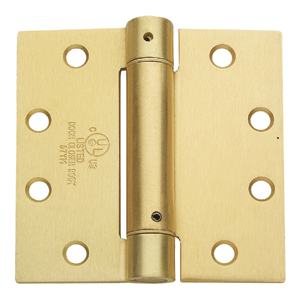 H
e
ch
o
s

2
Génesis 1
a
Hechos 1
Hechos 3
a
Apocalipsis 22
hacia a
hacia atrás a